Текстуални задачи-алгебарски изрази
Весна Атанасовска
наставник по математика
ОУ „Др. Трифун Пановски“-Битола
Состави израз според текстот:
2
Весна Атанасовска       Математика-8
Состави израз според текстот:
3
Весна Атанасовска       Математика-8
2x+1
5x-2
4
Весна Атанасовска       Математика-8
Пример 4: Дополни ги празните полиња во пирамидата на цртежот, ако изразот во секое поле се добива како збир од изразите во полињата под него:




Решение:
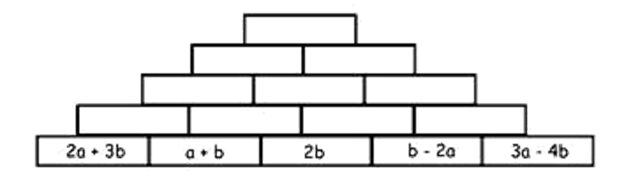 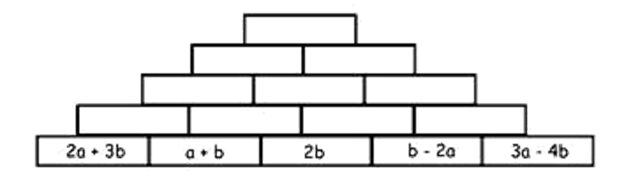 a+19b
3a+13b
-2a+6b
4a+7b
-a
-a+6b
3a+4b
a+3b
-2a+3b
a-3b
5
Весна Атанасовска       Математика-8